NATIONAL MANAGEMENT COLLEGE
117th National Management Course
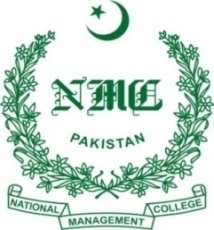 Contemporary Issues Series Presentation 
Slums and Katchi Abadis – Issues and Challenges
By
Imran Sikandar Baloch , PAS
Sponsoring DS : Mr. Nadeem Mahbub
15th Nov 2022
Acronyms
BoP		Bank of Punjab
BoR		Board of Revenue
DA		Development Authorities
DGKA	Directorate General of Katchi Abadis
HUD&PHE	Housing and Urban Development & Public Health Engineering 			Department
LG&CD	Local Government and Community Development Department
NAPHDA	Naya Pakistan Housing and Development Authority
OPP		Orangi Pilot Project
PDMA	Punjab Disaster Management Authority
PHATA	Punjab Housing and Town Planning Agency
PWWB	Punjab Workers Welfare Board
UN-Habitat	United Nations Human Settlement Programme
2
Sequence of Presentation
Introduction – What is a Slum ?
Statement of Problem
Research Questions
Analysis	
Issues and Challenges of Slums
Case Study of Katchi Abadis Governance in Punjab
Conclusion
Recommendations
3
Introduction : What is a Slum ?
1792  	Rookery - a cluster of mean tenements densely 			populated by people of the lowest class
1852  	Back Slums - a foul back street of a city, especially 			one filled with a poor, dirty, degraded and often 			vicious population (Charles Dickens)
1930 		Tenement Districts - Legislation authorising 				elimination 	of slums
1973		‘Katchi Abadis’ - Illegal squatters on state land
4
2002	 Slums - UN-Habitat Framework of Deprivations
	….as a group of individuals living under the same roof 			in an urban area who lack one or more of the 				following:
Durable housing - protects against extreme conditions. 
Sufficient living space - not more than three people in a room. 
Easy access to safe water in sufficient amounts at an affordable price. 
Access to adequate sanitation - toilet shared by a reasonable number of people. 
Security of tenure- prevents forced evictions
5
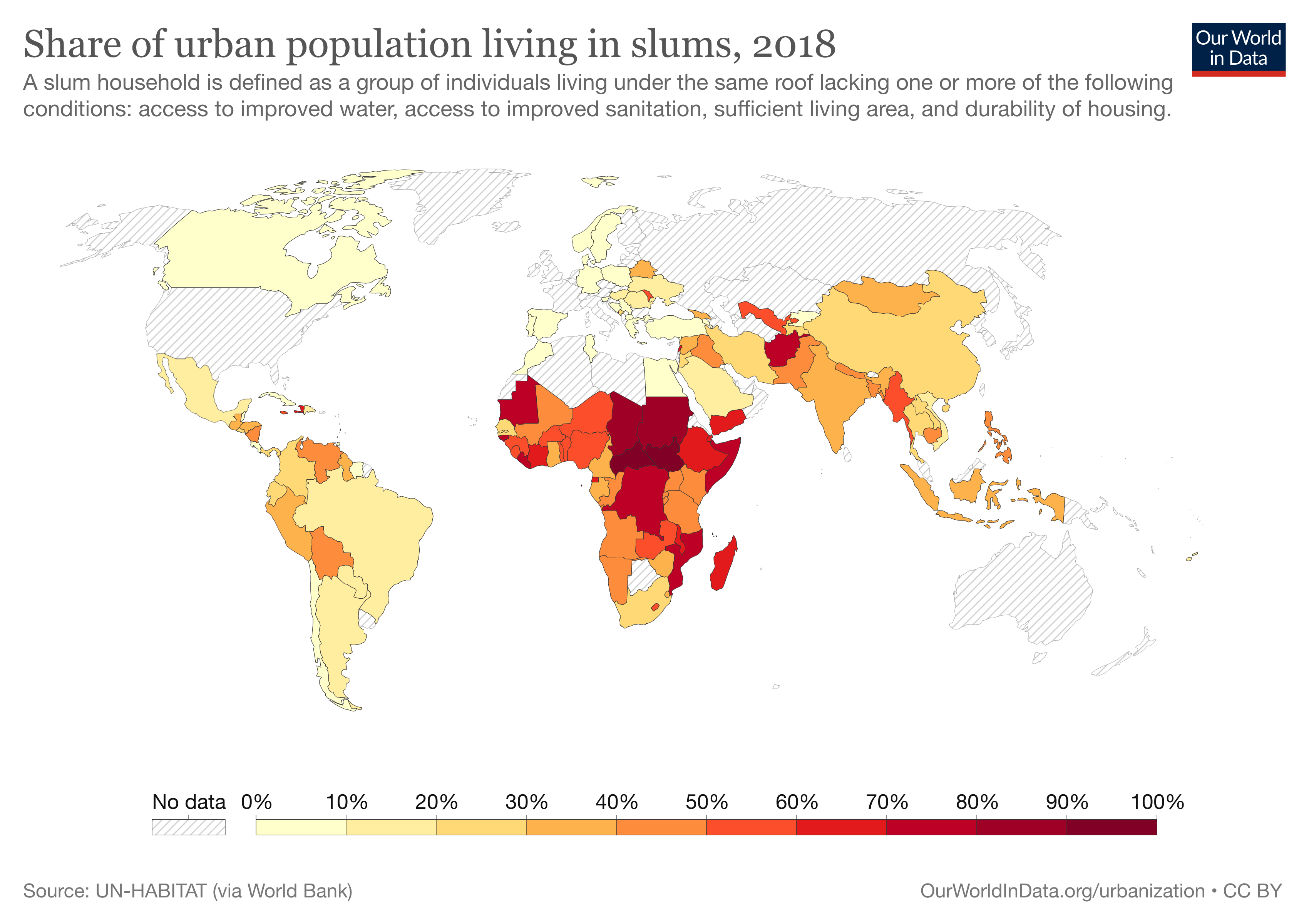 Pakistan : 40 %
Yemen : 66 %
India : 32%
Phillipines : 43 %
Afghanistan : 70 %
Central African Republic : 96 %
WORLD  : 29 %
6
Statement of Problem
Across the globe, more than a billion people live in urban slums or Katchi Abadis. This number is projected to increase to 3 billion by 2050. These slums exist in downgraded and unsafe living conditions that create multi-dimensional governance challenges. The real problem, however, is that the policy makers continue to deal with the issue of slums on the basis of piecemeal approach, whereas, a holistic approach is often lacking.
7
Research Questions
What are the issues unique to slums and what governance challenges do they pose ?
Does the province of Punjab have a holistic governance framework to respond to the challenge of Katchi Abadis ?
8
Analysis Issues and Challenges
9
How Slums are Formed ? Poverty, Inequality and Inadequacy
The Challenge of Slums, UN-Habitat, 2003
10
1.	Security of Land Tenure
Means having legal recognition to the use of property
Between 30 to 50 % slum dwellers lack any kind of legal document – US$ 9.3 Trillion worth assets of Dead Capital
Undocumented Economy of Slums : Settlers purchase guarantees from Slumlords ‘Dalals’
Connections with corrupt politicians and bureaucrats
Baldia Township, Landhi, Orangi
Guarantee against eviction



“Holding On: Security of Tenure - Types, Policies, Practices and Challenges”, 2012
11
Contd….Security of Land Tenure
Challenge : 
No Province in Pakistan has digitised Urban Land Record
Dysfunctional land markets promoting speculation
Black economy hindering collection of taxes for development
Poor public land registry contribute to the proliferation of squatting
If security of tenure is established, residents are willing to invest in upgradation
12
2.	Safe Housing- Risking the Vulnerable
Slums begin with bad geology
Large proportion of households reside on or near a hazardous site 
in geologically hazardous zones;
housing on or under garbage mountains;
housing around high-industrial pollution areas; 
housing around other unprotected high-risk zones
1984 Union Carbide Gas Leak Tragedy in Bhopal. 3800 people perished in adjoining slums
13
Contd….Safe Housing- Risking the Vulnerable
In 2001, 74 lives, 3000 slum houses were lost in the flood plains of Nallah Lai
Kachra Kundi , Karachi – on a waste dump
Machar Colony, Karachi – on cut mangroves
Challenge : 
Updated Disaster mapping and mitigation plans
Absence of Master plans
Provision roads and electricity connections violating planning codes

A note on Development work, Akhtar Hameed, 1980
14
3.	Affordable and Adequate Housing
Adequate Housing refers to : 
Permance of Structures 	: Adhering to local building codes
Overcrowding 		: More than three people in a room 
In Pakistan 
51 % housing units are over crowded more than 3 people per room
Each year 700,000 Households are created while markets supply only 300,000 – Already a gap of 5 million units
15
Contd….Affordable and Adequate Housing
Challenge : 
Poor have issue of equity
Only 2.4 % Pakistanis have access to credit  formal financial sources
NAPHDA has affordability issues as the smallest unit costs Rs. 1.5 Million Rs. / Unit
 Requires minimum monthly income of Rs. 46,000
Excludes lowest decile of population
16
4. 	Inadequate Provision of water and sanitation 	Services
Refers to adequate supply of water and sanitation solutions at affordable price
A gold mine for private industry
The slumlords have developed an industry  - 10 % of monthly basic wage is spent on access to services
In Pakistan :
75 % population is without access to piped water
60 % population is without access to piped sewerage
17
Contd….Inadequate Provision of water and sanitation Services
Challenge : 
Absence of updated Master Plans 
Standalone development schemes for political capital
OPP Experiment taught that : 
Reluctance to pay tarrifs for services to the government
Very high cost of public works- 250 % of actual cost if by international tender
Lack of community based models to undertake internal works
18
AnalysisCase Study of Katchi Abadi Governance in Punjab
19
Katchi Abadis in Punjab - Institutional Arrangement
DGKA was created in 1987 under LG Department
Punjab Katchi Abadis Act 1992
Defines ‘Katchi Abadis’ as illeage squatting of 40 dwellings or more
Year 2022 - Number of Slum dwellers is not available however 235,088 Urban Slums in Punjab
Key Mandate : 
Regularisation of Katchi Abadis
Development of infrastructure
20
Contd….Katchi Abadis in Punjab
DGKA is solely dealing with Proprietry Rights and have granted 115,570 PRs till date
Not a single scheme of Area Development has been launched
Punjab Growth Strategy 2023 : Does not mention Slums or Katchi Abadis for once
Punjab Spatial Strategy 2047 : Aims to provide housing in Slums
ADP 2022-23 : No scheme with the title of Slums or Katchi Abadis
Punjab Industrialisation Policy 2018 : No mention of housing for workers around industry
21
22
Conclusion
Slums are not surplus humanity. Their dynamics, issues and challenges are multi dimensional but, well researched and documented. It is clearly understood that the absence of state intervention exposes the already vulnerable at the mercy of slumlords. By defining slums within the Framework of Deprivations UN has moved the focus from perceived criminality of illegal squatters to deprivations affecting the slum dwellers. These issues, if understood well, can be systematically dealt by building state and sub national level institutions.
23
Recommendations
Conceptual
Slums have Incendiary potential of political unrest
Understanding of the dimensions by politicians and policy makers
Legal 
Define Slums as per UN definitions
Create unitary approach – WB’s proposal of Punjab Urban Development Authority in 1992 – Place in PnDs
Define and Legislate Strategy viz-a-viz Katchi Abadis , Slumlordism
24
Recommendations
Institutional – Land Tenure and Area Hazard
Policy Choice - Priority of Slum Upgradation over Slum Relocation
Third party Surveys to create Updated Land Registry
Satellite based surveys -  Land Use Map
Immediate posession of land – Services and housing to follow later ( Khuda ki Basti Approach ) 
Updating Hazard mapping – Relocation of slums only in case of hazard conditions 
Enforcement of planning and building codes – cancellation of tenency
25
Recommendations
Institutional – House Building and Municipal Services
Participatory Approach for Municipal Services (Khuda Ki Basti) 
Soft loans for Civic Infrastructure – Akhuwat
Internal External Model of OPP
Microcredit for House Financing ( One Time Equity ) 
NAPHDA to include the lowest decile by adding a Rent model 
Sub National Governments to expand Subsidised Housing Models
26
Resources and Bibliography
Holding On: Security of Tenure - Types, Policies, Practices and Challenges, George Payne
Orangi Pilot Project: Reminiscences and Reflections, Akhtar Hameed Khan
Towards Good Governance, Tasneem Ahmad Siddiquie
Planet of Slums, Mike Davis
The Challenge of Slums, UN-Habitat
Working with Government, Arif Hasan
Brief on Census 2017 , PBS 
National Financial Literacy Programme , State Bank of Pakistan
Interviews
Mr. Shamim Asif, DG DGKA Punjab
Mr. Yasir Mubeen, Senior Chief PnDB Punjab
Ms. Shahnaz Arshad, Senior Urban Specialist, World Bank Islamabad
Ms. Ume Laila Naqvi, PD PMU , LG
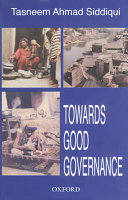 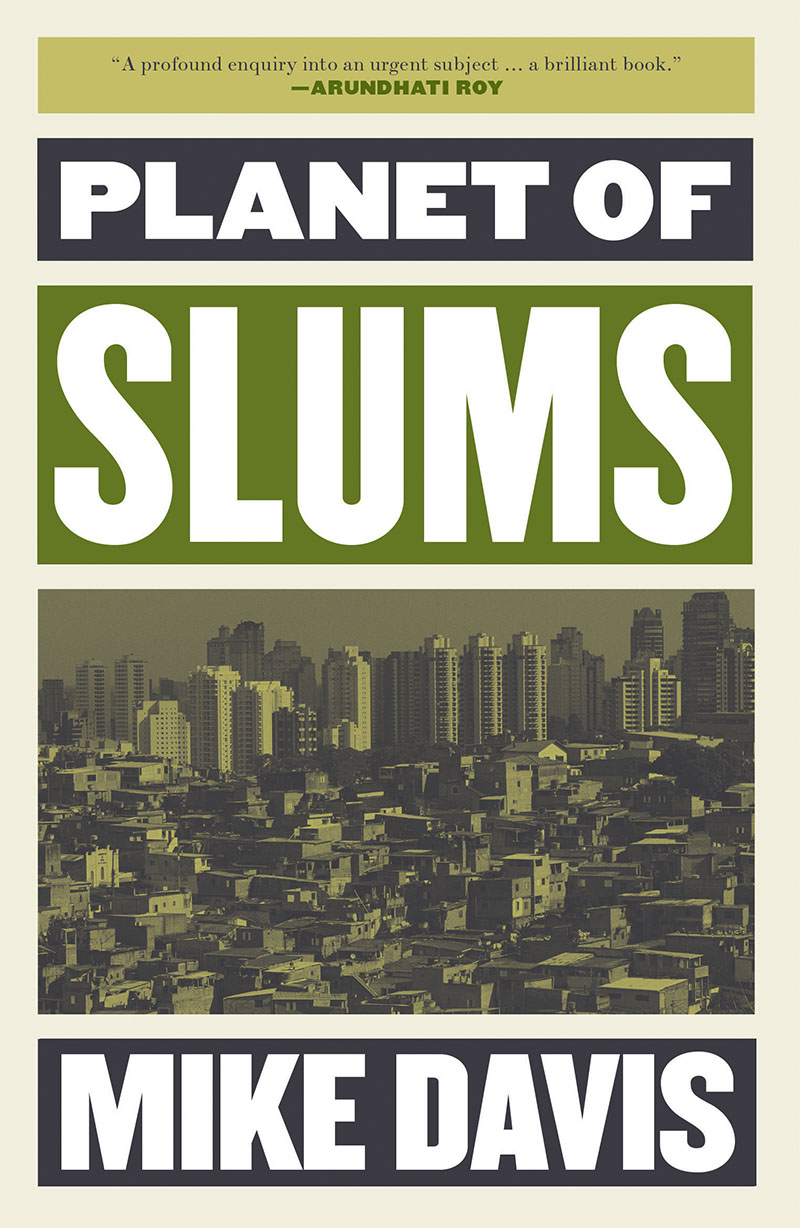 27
Thanks
28